HOST Data Walk  2014
Neighborhood Revitalization Conference Presentation
Elsa Falkenburger
[Speaker Notes: Do not print]
What is HOST?
Housing Opportunities and Services Together (HOST) Demonstration
Chicago, IL, Altgeld Gardens
Portland, OR, New Columbia and Tamarack Gardens
Washington, DC, Benning Terrace
HOST Network
Pittsburgh, PA; Baltimore, MD; New York, NY
Interest from various CA locations and Puerto Rico
HOST Data Collection
Baseline survey for adults and youth (ages 12-17)
Program Data 
Program Observations
Focus groups with parents and youth
Interviews with staff
Cost information
[Speaker Notes: Survey data =  housing, employment, education, mental and physical health, the neighborhood, youth behavior
Prog data = Information is about adult and youth participation in services, meetings with case managers, lease violations, and employment.]
Why a Data Walk?
Share data collected from the community back with the community and empower them to take informed action of their own
Help explain nuances in program data and provide context for survey data results
Inform HOST services and programming
How we did it - logistics
Outreach
Food! And other incentives
Child care, computer lab
Large space, small groups
Discussion groups – residents/service providers
Considerations
What are we trying to achieve with our data walk?
Discuss the risks vs. benefits of sharing certain data points, with certain audiences in the room, etc…
Use language and user friendly charts
Balance strengths and weaknesses
Include guiding questions
Data Walk Directions
We have printed posters with the data we want to share with you and hung them up in stations around the room.
We will talk through the first poster station together.
We will then break into small groups to view the rest of the poster stations.
Each group will have 5 minutes at each poster station.
Groups will move to the next poster station until I indicate it is time to move to the next station
While at each station, participants should look at the posters and think about them with their group. Think of yourself as a member of the community or one of the service providers working with the families.
Discussion Questions
While you walk around and look at the posters, ask yourself the following questions…
What surprises you about the information?  Anything?
What is the good news and the bad news?
Station 1
2012 Survey Data
[Speaker Notes: Do not print]
Sense of Community
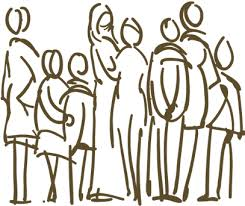 Residents feel that people in the neighborhood…
[Speaker Notes: Print at poster printer (small size)]
Sense of Community
One in four residents at Altgeld (24%) and in DC (22%) feel their neighbors can be trusted compared to one out of every two residents in Portland (52%).
Fewer Altgeld residents (35%) feel the community shares the same values compared to 54% in Portland and 73% in DC.
More than half of residents at Altgeld (54%) and in Portland (73%) report neighbors are willing to help compared to 42% in DC.
[Speaker Notes: Print at poster printer (small size)]
Food & Hunger
When asked about food in their homes, residents reported..
[Speaker Notes: Print at poster printer (small size)]
Food & Hunger
Fewer residents at Altgeld (21%) have cut the size of their meals in the past 12 months than in Portland (35%) and in DC (30%).
Half of Altgeld residents (50%) worried about food running out before they got money to buy more – less than both Portland at 64% and DC at 58%.
60% of both Portland and DC residents reported that sometimes food purchased didn’t last and they didn’t have money to get more. Both sites are higher than Altgeld which reported 49%.
[Speaker Notes: Print at poster printer (small size)]
What we learned about our data
Food insecurity is thought to be much higher than reported, and complex
Doesn’t capture much about quality/nuances in communication and its effect on participation
Safety is a big concern that plays into youth engagement levels
Station 2
Adult Participation and Meetings with Program Staff
[Speaker Notes: Do not print]
Discussion Question(s):
1. Why did families participate more in some months than others?
[Speaker Notes: Print at a regular printer]
Adult Participation in HOST Services
% of adults to participate in HOST services
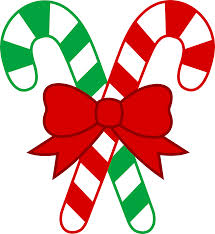 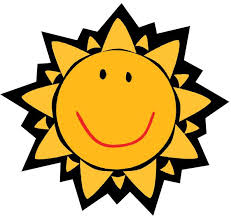 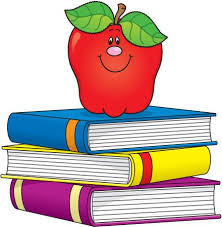 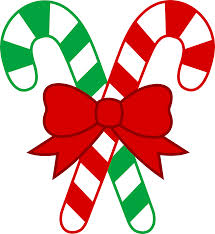 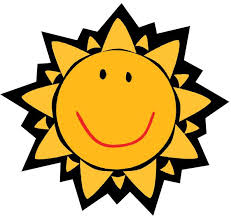 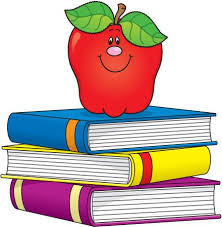 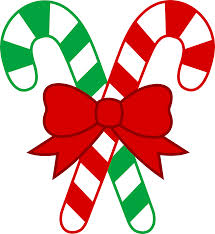 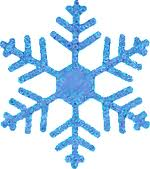 [Speaker Notes: Print at poster printer (larger size)]
Average Number of Meetings with Case Manager
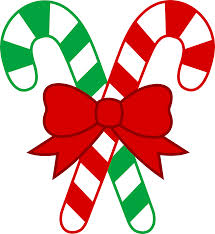 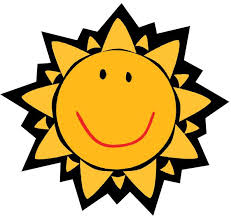 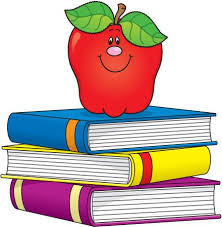 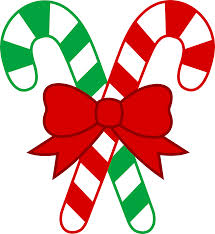 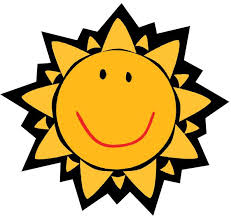 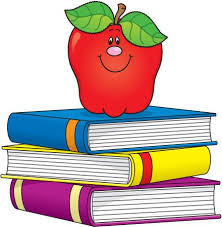 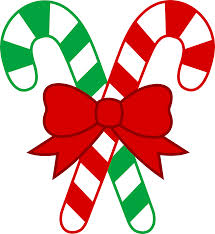 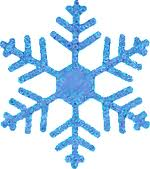 [Speaker Notes: Print at poster printer (larger size)]
Station 3
Youth Participation
[Speaker Notes: Do not print.]
Discussion Question(s):
Why did youth participate more in some months than others?
Which youth participated in HOST the most?
[Speaker Notes: Print at a regular printer]
HOST Youth Participation in Services
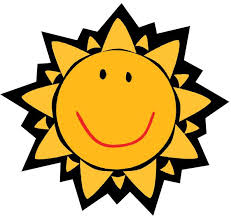 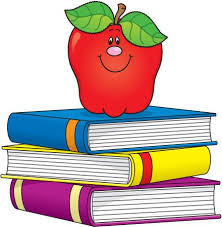 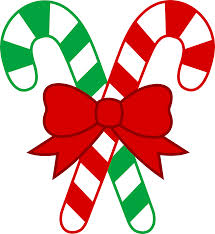 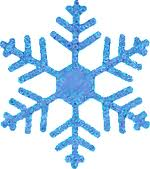 [Speaker Notes: Print at poster printer (larger size)]
Youth Participation by Age
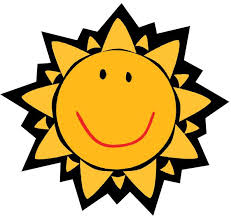 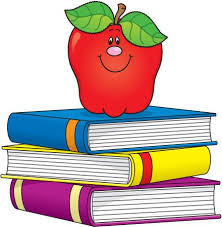 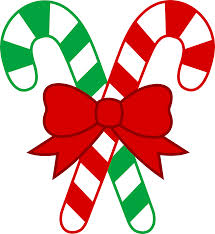 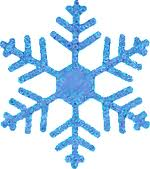 [Speaker Notes: Print at poster printer (larger size)]
Station 4
Lease Violations
[Speaker Notes: Do not print.]
Discussion Question(s):
Did HOST help families address housing problems?
[Speaker Notes: Print at a regular printer]
70% of HOST Households have had at least one lease violation in the last two years.
[Speaker Notes: Print at poster printer (smaller size)]
HOST Participation and Lease Violations
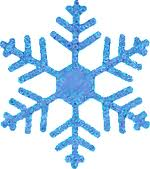 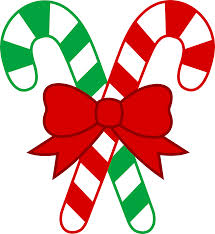 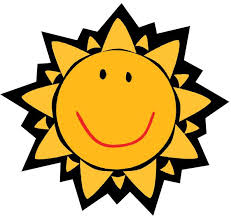 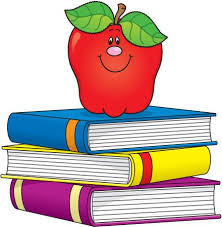 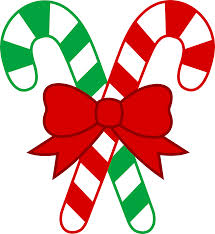 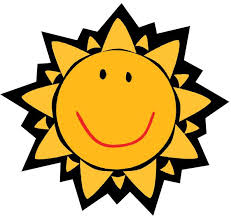 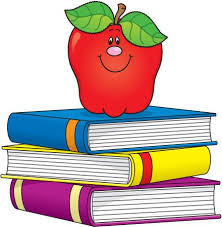 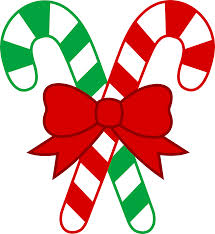 [Speaker Notes: Print at poster printer (larger size)]